小学校外国語　校内研修パッケージ
英語授業の雰囲気をつくるクラスルーム・イングリッシュ
広島県教育委員会
[Speaker Notes: Hello, everyone. How are you?
今日のテーマは「英語授業の雰囲気をつくる　クラスルーム・イングリッシュ」です。★

★…クリック]
《内容》

１　クラスルーム・イングリッシュとは

２　個別練習

３　クラスルーム・イングリッシュ演習
[Speaker Notes: 今日の研修は，このような流れで行います。

T:研修担当者　Ss：参加者
《会話例》
T： Hello, everyone.
　　 I’m ○○. How are you? 
Ss: （ Fine. ）
T: Good!　What day is it today?
Ss: It’s (  Monday ).
T: What’s the date today?
Ss: It’s ( January 1st ).
T: How’s the weather today?
Ss: It’s ( sunny ).
T: Good. Thank you. Let’s begin the class.
    Are you ready?
Ss: ( Yes! )

★]
Hello,everyone.
How are you?
Good!
What day is it today?
What’s the date today?
How’s the weather today?
Are you ready?
Let’s begin.
[Speaker Notes: 私が使った英語表現はこのようなものです。
みんなで言ってみますか？　Are you ready?
（一つずつ全員で発音する）

Good! ★]
クラスルーム・イングリッシュについて理解し，実際に体験することを通して，よさを知り，授業に生かすことができる。
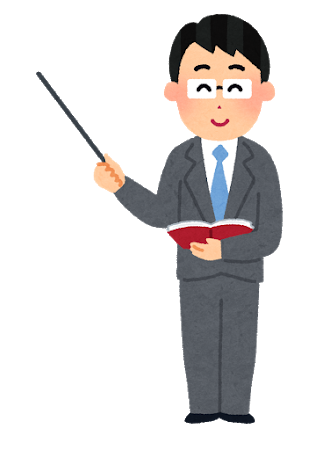 [Speaker Notes: 研修のねらいは，「クラスルーム・イングリッシュについて理解し，実際に体験することを通して，よさを知り，授業に生かすことができる」です。★]
現在の授業を振り返ってみましょう。
●授業で普段使ってい　
　る英語表現は？

●児童に対して使いたいの
　に使えなかった表現は？
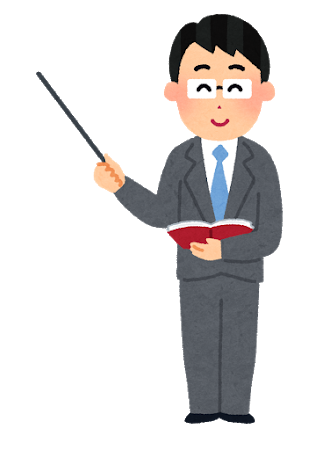 [Speaker Notes: まずは，現在の授業を振り返りましょう。
スライドを見てください。
先生方が行っている外国語活動・外国語の授業を思い浮かべてみてください。

その授業の中で，
○授業で普段使っている英語表現は？
○児童に対して使いたいのに使えなかった表現は？
この二つについて，隣の先生と交流してみてください。時間は３分間です。
　Let’s begin.
（３分経過）
OK. Stop, please.
（何人かに発表してもらう）　★]
１　クラスルーム・イングリッシュとは
クラスルーム・イングリッシュ
とはどんなもの？
クラスルーム・イングリッシュは，児童のリスニング能力を飛躍的に向上させるというものではなく，「英語の授業の雰囲気づくり」としての意味合いが強い。また，教師が積極的に英語を使用することにより，児童が一生懸命に教師の英語を聞こうとする態度を引き出すことにもなる。
文部科学省「小学校外国語活動・外国語　研修ガイドブック」
[Speaker Notes: まず，クラスルーム・イングリッシュとは何かを確認しましょう。
文部科学省が作成した「小学校外国語活動・外国語研修ガイドブック」では，
「クラスルーム・イングリッシュは，児童のリスニング能力を飛躍的に向上させるというものではなく，「英語の授業の雰囲気づくり」としての意味合いが強い。また，教師が積極的に英語を使用することにより，児童が一生懸命に教師の英語を聞こうとする態度を引き出すことにもなる。」と説明されています。★]
１　クラスルーム・イングリッシュとは
クラスルーム・イングリッシュを用いるときに
気を付けることは？
①ふだん日本語で児童に話すときと同じように，児童の理解の程度を確かめながら，ゆっくり，はっきりと言うように心がける。
②いくつかの指示を出さなければならないときは、一度にたくさんの指示を出したり，長文で指示をしたりすることは避け，簡潔な文で一文一文児童の理解を確認しながら指示するなどの配慮が必要である。
文部科学省「小学校外国語活動・外国語　研修ガイドブック」
[Speaker Notes: 次に，クラスルーム・イングリッシュを用いるときに気を付けることを確認しましょう。

①ふだん日本語で児童に話すときと同じように，児童の理解の程度を確かめながら，ゆっくり，はっきりと言うように心がける。

②いくつかの指示を出さなければならないときは、一度にたくさんの指示を出したり，長文で指示をしたりすることは避け，簡潔な文で一文一文児童の理解を確認しながら指示するなどの配慮が必要である。★]
１　クラスルーム・イングリッシュとは
クラスルーム・イングリッシュを用いるときに
でを付けることは？
③新出の表現を用いるときは、何度か聞かせるとともに，動作を加えたり，絵を描いたりして児童の理解を助けるようにする。
④場合によっては日本語を効果的に活用して，教師の意図するところがすべての児童に正しく伝わるように工夫する。また，児童の目をしっかり見て言うことを忘れてはいけない。
文部科学省「小学校外国語活動・外国語　研修ガイドブック」
[Speaker Notes: ③新出の表現を用いるときは、何度か聞かせるとともに，動作を加えたり，絵を描いたりして児童の理解を助けるようにする。

④場合によっては日本語を効果的に活用して，教師の意図するところがすべての児童に正しく伝わるように工夫する。また，児童の目をしっかり見て言うことを忘れてはいけない。★]
２　個別練習
練習してみましょう。
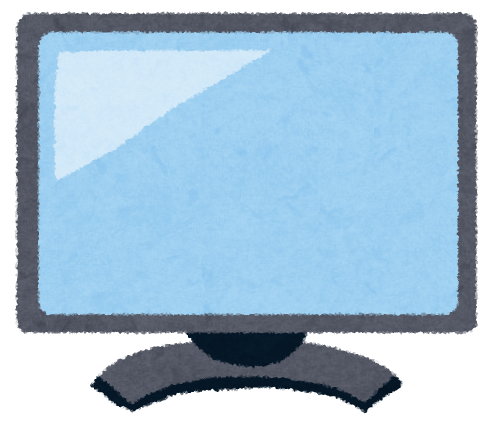 文部科学省YouTube
チャンネルを視聴する
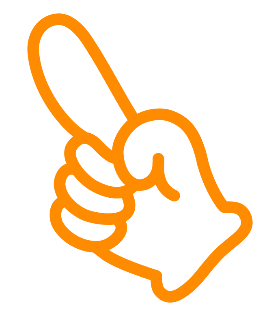 [Speaker Notes: （文部科学省のYouTubeチャンネル「クラスルーム・イングリッシュ」の13本の動画から選び，準備しておく。）

これからクラスルーム・イングリッシュを実際に先生方に使っていただこうと思いますが，まずはこれから流す動画を見て，一緒に声に出してみましょう。
（動画を流す）
Good!  ★]
２　個別練習
練習してみましょう。
別紙資料に載っているクラスルーム・イングリッシュを各自で練習してみましょう。
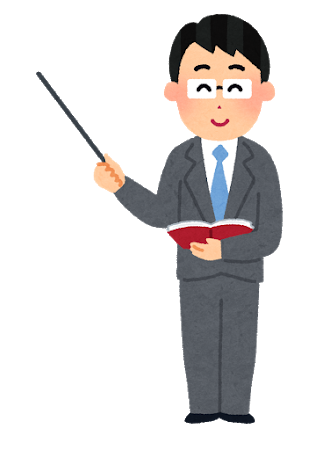 [Speaker Notes: 事前にお配りしています別紙資料を見てください。
この別紙資料には，文部科学省が作成した研修ガイドブックから，日頃の授業で使うことの多い表現を抜粋して載せています。
それでは，５分間時間を取りますので，各自で声に出して練習してみましょう。

OK.  Everyone, stand up.  Are you ready?  Let’s begin.

（５分経過）

Good!  ★]
３　クラスルーム・イングリッシュ演習
体験してみましょう。
先生役・児童役に分かれ，体験してみましょう。
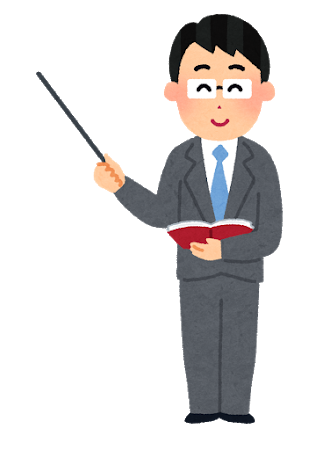 [Speaker Notes: それでは，先程練習をした表現などをこれから実際に使ってみましょう。
グループ内で，先生役と児童役に分かれ，体験をします。
先生役一人につき３分間です。★]
３　クラスルーム・イングリッシュ演習
Let’s make groups of three!!
GroupA   ○○，○○，○○

GroupB　△△，△△，△△

GroupC　□□，□□，□□

GroupD　◇◇，◇◇，◇◇
[Speaker Notes: スライドのようにグループを作って，先生役をする順番を決めてください。★

※各グループの人数は，各校で設定してください。]
３　クラスルーム・イングリッシュ演習
体験の流れ（例）
１　あいさつをする
２　ゲームをすることを伝える
３　ペアを作る
４　教科書を開く
５　授業を終える
※ほめたり，励ましたりする表現を積極的に使いましょう。
[Speaker Notes: 体験の流れはスライドに示しているとおりです（流れは各校で設定してください）。
基本的にはこの流れにしたがって，進めてください。
なお，先生役は別紙資料を見ながら進めてもかまいません。　

Are you ready? 　

Let’s begin.  ★]
３　クラスルーム・イングリッシュ演習
振り返りをしましょう。
体験を終えて，
グループで感想を伝えましょう。
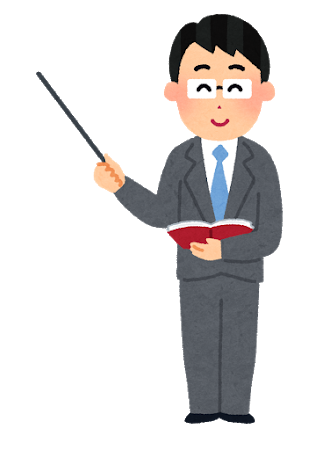 [Speaker Notes: Thank you very much.  Time’s up.  Let’s go back to your seat.

それでは，体験を終えて，グループで感想を伝え合いましょう。時間は３分間です。Let’s begin.

（３分経過）

Thank you very much, everyone.  That’s all for today.

これで今日の研修を終わります。]